Asthma Prevalence and Health Care Resource Utilization Estimates,United States, 2001-2017
National Center for Environmental Health
Division of Environmental Health Science and Practice
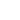 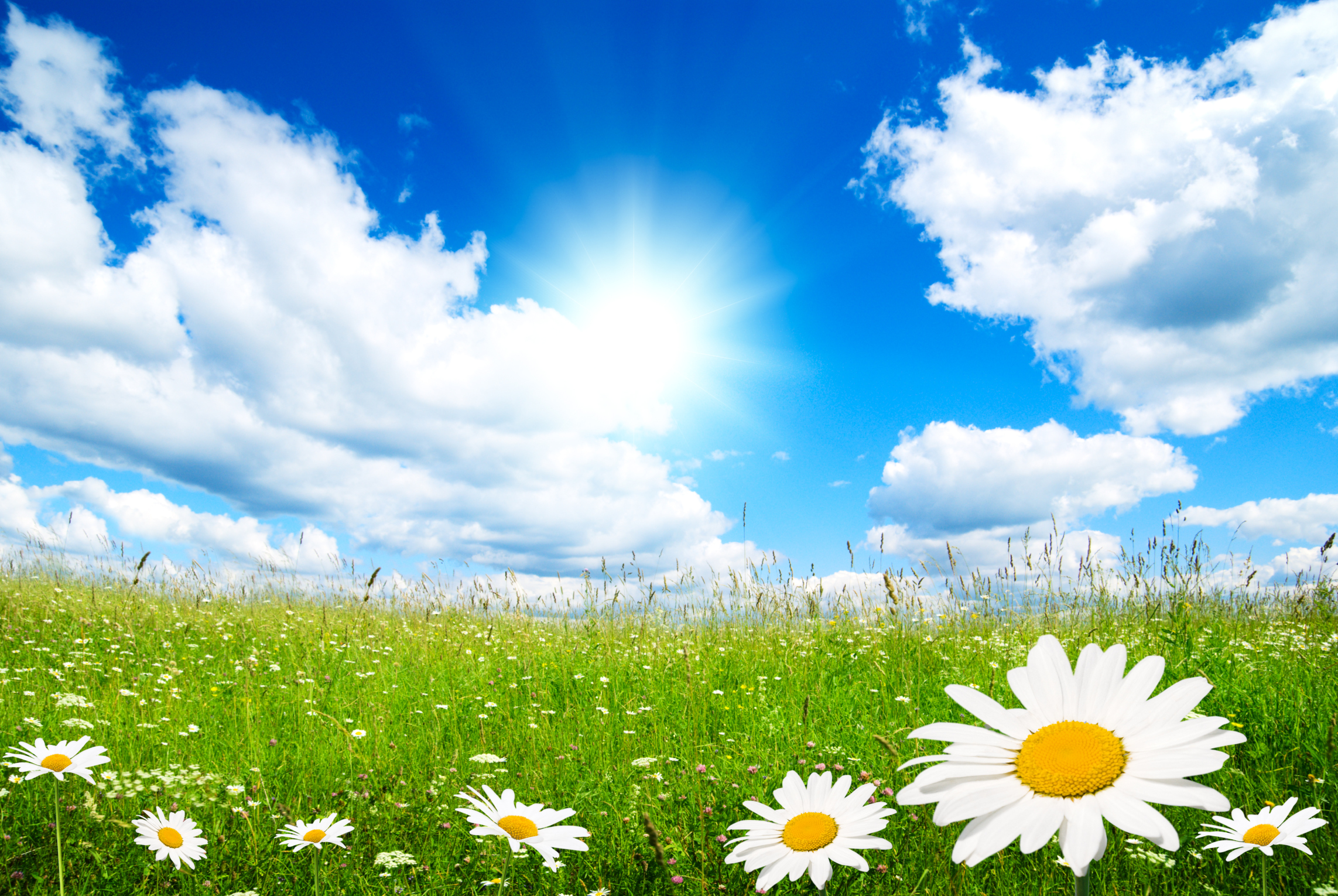 CDC’s National Asthma Control Program (NACP) was created in 1999 to help the millions of people with asthma in the United States gain control over their disease. The NACP conducts national asthma surveillance and funds states to help improve asthma surveillance and to focus efforts and resources where needed.
Introduction
Asthma:
is a chronic disease of the lungs
affects adults and children of all ages 
is characterized by repeated episodes of wheezing, breathlessness, chest tightness, and nighttime or early morning coughing
[Speaker Notes: Asthma is a chronic disease of the lungs. 

It affects adults and children of all ages and is characterized by repeated episodes of wheezing, breathlessness, chest tightness, and nighttime or early morning coughing.]
Introduction
In most cases, we don’t know the exact causes of asthma and we don’t know how to cure it.
Most people with asthma can control their symptoms by: 
avoiding things that trigger an asthma attack and 
receiving appropriate medical care
Without proper management, asthma can result in frequent emergency department (ED) visits, hospitalizations, and premature deaths.
[Speaker Notes: In most cases, we don’t know the exact causes of asthma and we don’t know how to cure it.

However, most people with asthma can control their symptoms by avoiding things that trigger an asthma attack and by receiving appropriate medical care. 

Without proper management, asthma can result in frequent emergency department (ED) visits, hospitalizations, and premature deaths.]
Introduction
Asthma:
affects 25 million people, including 6.0 million children under 18; 
is a significant health and economic burden to patients, their families, and society:
In 2016, 1.8 million people visited an ED for asthma-related care and in 2016, 189,000 people were hospitalized because of asthma
[Speaker Notes: Asthma affects 25 million people (2017) , including 6.0 million children under age 18 (2017); therefore, it is a significant health and economic burden to patients, their families, and society.  

In 2016, almost 1.8 million people visited an ED for asthma-related care and in 2016, 189,000 people were hospitalized because of asthma.]
Introduction
Asthma prevalence is an estimate of the percentage of the U.S. population with asthma. Prevalence estimates help us understand the burden of asthma on the nation.  


Asthma “period prevalence” is the percentage of the U.S. population that had asthma in the previous 12 months.


“Current” asthma prevalence is the percentage of the U.S. population who had been diagnosed with asthma and had asthma at the time of the survey. 


Asthma “period prevalence” was the original prevalence measure (1980-1996). The survey was redesigned in 1997 and this measure was replaced by lifetime prevalence (not presented in slides) and asthma episode or attack in the past 12 months. In 2001, another measure was added to assess current asthma prevalence.
[Speaker Notes: To describe the burden of asthma in the United States, we present two types of prevalence estimates. 

Asthma “period prevalence” was the original measure (1980-1996) of U.S. asthma prevalence and estimated the percentage of the population that had asthma in the previous 12 months. 

Beginning in 2001, current asthma prevalence was measured by the question, ‘‘Do you still have asthma?’’ for those with an asthma diagnosis and was introduced to identify all persons with asthma.]
Adult Self-Reported Current Asthma Prevalence (%) by State or Territory, 2017
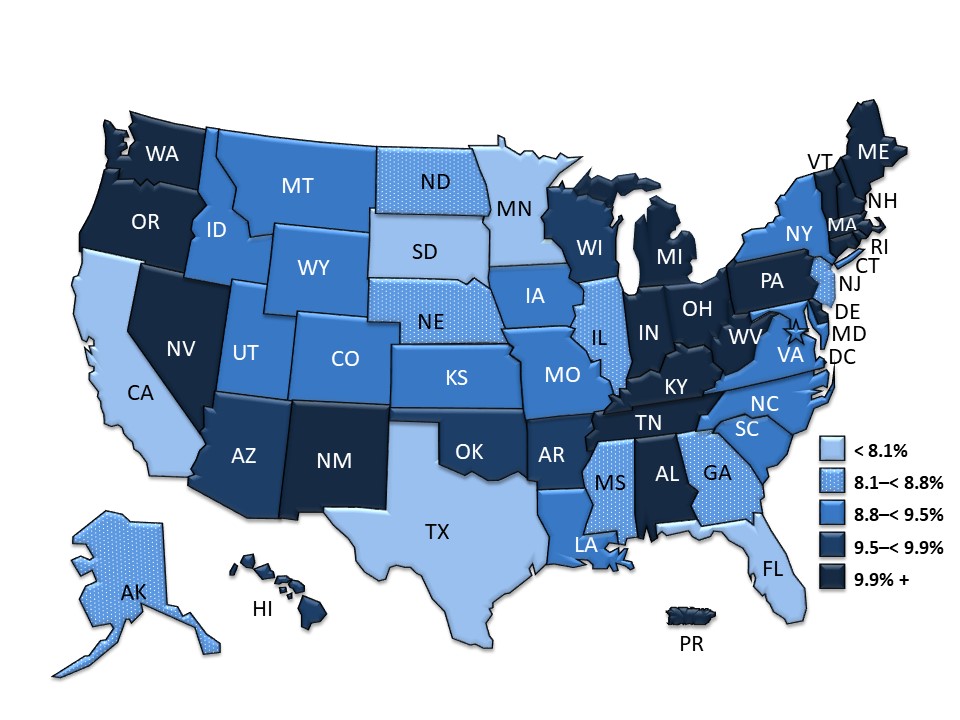 Current asthma prevalence among adults varies in states and Puerto Rico, ranging from 7.3% in Texas to 13.2% in New Hampshire. 
The median across all states and Puerto Rico was 9.4% with current asthma.
[Speaker Notes: Current asthma prevalence among adults varies in states and Puerto Rico, ranging from 7.3% in Texas to 13.2% in New Hampshire. The median across all states and Puerto Rico was 9.4% with current asthma.]
Asthma Period Prevalence and Current Asthma Prevalence: 
United States, 1980-2017
Current asthma prevalence, 2001-2017
Asthma period prevalence, 1980-1996
The percentage of the U.S. population with asthma increased over time. 
Current asthma increased from 7.3% in 2001 to 7.9% in 2017.
[Speaker Notes: Current asthma increased from 7.3% in 2001 to 7.9% in 2017.

Joinpoint regression software was used for trend analysis for current asthma prevalence, 2001-2017. Standard errors were unavailable for asthma period prevalence, 1980-1996.

0 Joinpoints:
Segment 1: The percent of current asthma increased from 2001 to 2017. The Annual Percent change was 0.7, p-value=0.0; statistically significant. 

1 Joinpoint:
Segment 1: Percent of current asthma increased from 2001 to 2010. Annual Percent Change was 1.5, p-value=0.0; statistically significant. 
Segment 2: Percent of current asthma decreased from 2010 to 2017 but was not significant. Annual Percent Change was 0.4, p-value=0.4; not statistically significant. 

2 Joinpoints:
Segment 1: The percent of current asthma increased from 2001 to 2011. APC was 1.6, p-value=0.0; statistically significant.
Segment 2: The percent of current asthma decreased from 2011 to 2014. APC was -3.5, p-value=0.4; not statistically significant.
Segment 3: The percent of current asthma increased from 2014 to 2017. APC was 2.8, p-value=0.3; not statistically significant. 

3 Jointpoints:
Segment 1: The percent of current asthma decreased from 2001 to 2003, but not significantly. APC was -2.1, p-value=0.6; not statistically significant.
Segment 2: The percent of current asthma increased from 2003 to 2010. APC was 2.9, p-value=0.0; statistically significant. 
Segment 3: The percent of current asthma decreased from 2010 to 2013. APC was -3.7, p-value=0.3; not statistically significant. 
Segment 4: The percent of current asthma increased from 2013 to 2017. APC was 1.5, p-value=0.3; not statistically significant.]
Current Asthma Prevalence: United States, 2001-2017
Total number of persons
Percent
Year
About 25 million (8% of the U.S. population) had asthma in 2017, an increase from 20 million, or 7.3% who had asthma in 2001.
[Speaker Notes: About 25 million, 8%, of the population had asthma in 2017, compared to 20 million, or 7.3%, who had asthma in 2001.

Joinpoint regression software was used for trend analysis for current asthma percent, 2001-2017. 

0 Joinpoints:
Segment 1: The percent of current asthma increased from 2001 to 2017. The Annual Percent change was 0.7, p-value=0.0; statistically significant. 

1 Joinpoint:
Segment 1: Percent of current asthma increased from 2001 to 2010. Annual Percent Change was 1.5, p-value=0.0; statistically significant. 
Segment 2: Percent of current asthma decreased from 2010 to 2017 but was not significant. Annual Percent Change was 0.4, p-value=0.4; not statistically significant. 

2 Joinpoints:
Segment 1: The percent of current asthma increased from 2001 to 2011. APC was 1.6, p-value=0.0; statistically significant.
Segment 2: The percent of current asthma decreased from 2011 to 2014, but not significantly. APC was -3.5, p-value=0.4; not statistically significant.
Segment 3: The percent of current asthma increased from 2014 to 2017, but not significantly. APC was 2.8, p-value=0.3; not statistically significant. 

3 Jointpoints:
Segment 1: The percent of current asthma decreased from 2001 to 2003, but not significantly. APC was -2.1, p-value=0.6; not statistically significant.
Segment 2: The percent of current asthma increased from 2003 to 2010. APC was 2.9, p-value=0.0; statistically significant. 
Segment 3: The percent of current asthma decreased from 2010 to 2013, but not significantly. APC was -3.7, p-value=0.3; not statistically significant. 
Segment 4: The percent of current asthma increased from 2013 to 2017, but not significantly. APC was 1.5, p-value=0.3; not statistically significant.]
Current Asthma Prevalence by Race and Ethnicity:United States, 2001-2017
Blacks are more likely to have asthma than both whites and Hispanics.
Percent of current asthma increased for whites, blacks, and Hispanics from 2001 to 2017.
[Speaker Notes: Blacks are more likely to have asthma than both Whites and Hispanics. 

Joinpoint regression software was used for trend analysis. 

The percent of current asthma prevalence for Whites increased from 2001 to 2017. The Annual Percent Change (APC) was 1.0, p-value=0.0; statistically significant. 
1 Joinpoint:
2001-2011: APC=1.4, p-value=0.0; statistically significant
2011-2017: APC=0.2, p-value=0.8; not statistically significant 
2 Joinpoints:
2001-2003: APC=-4.0, p-value=0.5; not statistically significant
2003-2006: APC=4.4, p-value=0.5; not statistically significant
2006-2017: APC=0.6, p-value=0.1; not statistically significant
3 Joinpoints:
2001-2003: APC=-2.4, p-value=0.6; not statistically significant
2003-2011: APC=2.2, p-value=0.0; statistically significant
2011-2014: APC=-2.4, p-value=0.6; not statistically significant
2014-2017: APC=3.2, p-value=0.2; not statistically significant

The percent of current asthma prevalence for Blacks increased also from 2001 to 2017. The Annual Percent Change (APC) was 1.6, p-value was 0.0; statistically significant. 
1 Joinpoint:
2001-2011: APC=3.1, p-value=0.0; statistically significant
2011-2017: APC=-1.9, p-value=0.3; not statistically significant 
2 Joinpoints:
2001-2011: APC=-4.0, p-value=0.5; not statistically significant
2011-2014: APC=-5.0, p-value=0.5; not statistically significant
2014-2017: APC=3.2, p-value=0.5; not statistically significant
3 Joinpoints:
2001-2006: APC=-1.2, p-value=0.4; not statistically significant
2006-2011: APC=5.4, p-value=0.1; not statistically significant
2011-2014: APC=-6.5, p-value=0.3; not statistically significant
2014-2017: APC=3.7, p-value=0.4; not statistically significant

The percent of current asthma prevalence for Hispanics increased from 2001 to 2017. The Annual Percent Change (APC) was 1.6, p-value was 0.0; statistically significant. 
1 Joinpoint:
2001-2011: APC=3.0, p-value=0.0; statistically significant
2011-2017: APC=-1.6, p-value=0.5; not statistically significant 
2 Joinpoints:
2001-2003: APC=-4.2, p-value=0.7; not statistically significant
2003-2007: APC=7.4, p-value=0.3; not statistically significant
2007-2017: APC=-0.2, p-value=0.8; not statistically significant
3 Joinpoints:
2001-2003: APC=-2.5, p-value=0.8; not statistically significant
2003-2010: APC=4.8, p-value=0.0; statistically significant
2010-2013: APC=-4.1, p-value=0.7; not statistically significant
2013-2017: APC=1.3, p-value=0.7; not statistically significant]
Current Asthma Prevalence by Age Group, Sex, Race and Ethnicity, Poverty Status, Geographic Region, and Place of Residence: 
United States, 2017
Females, blacks, and Puerto Ricans are more likely to have asthma.
People with lower annual household income were more likely to have asthma.
Asthma did not differ by age group, region, or Metropolitan Statistical Area (MSA).
[Speaker Notes: Some people are more likely to have asthma than others.

In 2017, current asthma occurred equally among children (8.4%) and adults (7.7%), while females (9.3%) were more likely than males (6.4%) to have current asthma.
Regarding race and ethnicity, asthma prevalence was higher among black persons (10.1%) compared with white persons (8.1%). Among Hispanics, Puerto Ricans (12.8%) were more likely to have asthma compared with Mexican persons (5.1%).

Current asthma prevalence increased with decreasing annual household income. 

As far as geographic region, current asthma did not significantly differ by region or by Metropolitan Statistical Area (MSA).]
Child and Adult Current Asthma Prevalence by Age and Sex: United States, 2017
Males and females aged 5-24 years had no difference in percent of current asthma.
Among children 0-4 years, males had a higher percent of asthma and among adults 25 years and older, was higher for women than men.
[Speaker Notes: Among children, current asthma prevalence was higher among male children aged 0 to 4 years (6.8%) compared with female children in the same age group (2.0%). Asthma prevalence was similar for male and female children aged 5-24 years. Among adults 25 years and older, the percent of current asthma was higher among women than men.]
Asthma Attack Prevalence among Children and Adults with Current Asthma: United States, 2001-2017
Children aged 0-17 years
Adults aged 18 and over
From 2001 to 2017, percent of children and adults with current asthma who had at least one asthma attack in the previous 12 months declined.
 For children, asthma attacks declined from 61.7% of children with asthma in 2001 to 51.6% in 2017.
For adults, asthma attacks declined from 53.8% of adults with asthma in 2001 to 43.6% in 2017.
[Speaker Notes: In 2001, 61.7% of children and 53.8% of adults with asthma had at least one asthma attack in the previous 12 months compared with 51.6% and 43.6% in 2017, respectively. 
Join point regression software was used for trend analysis. 

The percent of asthma attacks for children decreased from 2001 to 2017. Annual Percent Change (APC) was -1.3, p-value=0.0; statistically significant.
1 Joinpoint:
2001-2006: APC=-2.2, p-value=0.1; not statistically significant
2006-2017: APC=-0.9, p-value=0.1; not statistically significant 
2 Joinpoints:
2001-2007: APC=-2.6, p-value=0.1; not statistically significant
2007-2010: APC=1.1, p-value=0.9; not statistically significant
2010-2017: APC=-1.7, p-value=0.1; not statistically significant
3 Joinpoints:
2001-2007: APC=-2.5, p-value=0.0; statistically significant
2007-2012: APC=0.4, p-value=0.8; not statistically significant
2012-2015: APC=-4.6, p-value=0.5; not statistically significant
2015-2017: APC=3.9, p-value=0.6; not statistically significant

The percent of asthma attacks for adults also decreased from 2001 to 2017. The Annual Percent Change was -1.1, p=value 0.0; statistically significant. 
1 Joinpoint:
2001-2012: APC=-1.0, p-value=0.0; statistically significant
2012-2017: APC=-1.6, p-value=0.1; not statistically significant 
2 Joinpoints:
2001-2003: APC=-3.1, p-value=0.3; not statistically significant
2003-2006: APC=0.3, p-value=0.9; not statistically significant
2006-2017: APC=-1.4, p-value=0.0; statistically significant
3 Joinpoints:
2001-2003: APC=-3.1, p-value=0.3; not statistically significant
2003-2006: APC=0.2, p-value=1.0; not statistically significant
2006-2012: APC=-1.2, p-value=0.2; not statistically significant
2012-2017: APC=-1.6, p-value=0.1; not statistically significant]
Asthma Attack Prevalence among Persons with Current Asthma by Age Group, Sex, Race and Ethnicity, Poverty Status, and Geographic Region: Unites States, 2017
In 2017, asthma attacks occurred more often in children and females. 
Asthma attack prevalence did not differ by race or ethnicity, poverty level, or census region.
[Speaker Notes: A higher percent of children with asthma had at least one asthma attack during the previous 12 months (51.6%) than adults (43.6%). No other statistically significant differences in having asthma attacks were observed between subpopulations.

Asthma attack prevalence was higher among females (47.8%) then males (42.2%). Asthma attack prevalence did not differ by race or ethnicity, poverty level, or census region.]
Asthma Physician Office Visits: United States, 2001–2016
The rate of asthma-related physician office visits declined from 409.7 per 10,000 population in 2001 to 307.8 per 10,000 population in 2016.
[Speaker Notes: The rate of asthma-related physician office visits started at 409.7 per 10,000 population in 2001, had a small but not significant peak at 448.5 per 10,000 population in 2003, and then declined to 307.8 per 10,000 population in 2016.

Join point regression software was used for trend analysis. 
Rate of asthma-related physician office visits decreased from 2001 to 2016. The Annual Percent Change (APC) was -2.7, p-value=0.0; statistically significant.
1 Joinpoint:
2001-2003: APC=1.4, p-value=0.0; statistically significant
2003-2016: APC=0.2, p-value=0.8; not statistically significant 
2 Joinpoints:
2001-2004: APC=3.6, p-value=0.7; not statistically significant
2004-2008: APC=-6.3, p-value=0.4; not statistically significant
2008-2016: APC=-1.6, p-value=0.5; not statistically significant]
Asthma Emergency Department Visits: United States, 2001–2016
The rate of asthma-related emergency department visits did not significantly change from 2001 to 2016.
[Speaker Notes: The rate of asthma-related emergency department visits did not change significantly from 2001 to 2016.

Join point regression software was used for trend analysis. 

0 Joinpoints
Segment 1: rate of asthma emergency department visits decreased from 2001 to 2016 but not significantly. The Annual Percent Change was -0.7, p-value=0.2; not statistically significant.

1 Joinpoint
Segment 1: rate of asthma emergency department visits remained steady from 2001 to 2009. The Annual Percent Change was -0.0, p-value=1.0; not statistically significant.
Segment 2: rate of asthma emergency department visits decreased from 2009 to 2016 but not significantly. The Annual Percent Change was -2.0, p-value=0.3; not statistically significant.

2 Joinpoints
Segment 1: rate of asthma emergency department visits decreased from 2001 to 2006 but not significantly. The Annual Percent Change was -1.8, p-value=0.2; not statistically significant.
Segment 2: rate of asthma emergency department visits increased from 2006 to 2009 but not significantly. The Annual Percent Change was 3.4, p-value=0.7; not statistically significant.
Segment 3: rate of asthma emergency department visits decreased from 2009 to 2016 but not significantly. The Annual Percent Change was -2.9, p-value=0.1; not statistically significant.]
Asthma Hospitalizations:
United States, 2010-2016
The rate of asthma-related hospitalization was 13.0 per 10,000 population in 2010 and 
10.7 per 10,000 population in 2014. After the ICD-CM coding scheme transition, the rate dropped to 5.9 per 10,000 in 2016.
*Asthma hospitalization data in 2015 is not available because in 2015, the first three quarters of year were coded using ICD-9-CM (493) and last quarter of year was coded using ICD-10-CM code for asthma (J45).
[Speaker Notes: The rate of asthma-related hospitalization was 13.0 per 10,000 population in 2010 and 5.9 per 10,000 population in 2016, using Healthcare Cost and Utilization Project (HCUP) data.
*Asthma hospitalization data in 2015 is not available because in 2015, the first three quarters of year were coded using ICD-9-CM (493) and last quarter of year was coded using ICD-10-CM code for asthma (J45).

Note: data source changed in 2010 from NHCS hospital discharge data to HCUP hospital inpatient short stay data.
Note: could not calculate Join point regression trend due to unavailable standard errors.]
Asthma Deaths:  United States, 2001–2017
The rate of asthma deaths declined from 15.0 per million population in 2001 to 11.2 deaths per million population in 2008. Rates gradually peaked between 2011 and 2014 but not significant.
[Speaker Notes: The rate of asthma deaths declined from 15.0 per million population in 2001 to 11.2 deaths per million population in 2008, and did not change through 2017. However, gradually peaked between 2011 and 2014. 
Join point regression software was used for trend analysis. 

0 Joinpoints
Segment 1: rate of asthma deaths decreased from 2001 to 2017. The Annual Percent Change was -1.9, p-value=0.0; statistically significant.

1 Joinpoint
Segment 1: rate of asthma deaths decreased from 2001 to 2008. The Annual Percent Change was -4.4, p-value=0.0; statistically significant.
Segment 2: rate of asthma deaths remained steady from 2008 to 2017. The Annual Percent Change was 0.0, p-value=1.0; not statistically significant.

2 Joinpoints
Segment 1: rate of asthma deaths decreased from 2001 to 2009. The Annual Percent Change was -4.2, p-value=0.0; statistically significant.
Segment 2: rate of asthma deaths increased from 2009 to 2014 but not significantly. The Annual Percent Change was 1.3, p-value=0.2; not statistically significant.
Segment 3: rate of asthma deaths decreased from 2014 to 2017 but not significantly. The Annual Percent Change was -1.9, p-value=0.2; not statistically significant.

3 Joinpoints
Segment 1: rate of asthma deaths increased from 2001 to 2008. Annual Percent Change was -4.4, p-value=0.0; statistically significant.
Segment 2: rate of asthma deaths decreased between 2008 and 2011 but not significantly. Annual Percent Change was -0.6, p-value=0.9; not statistically significant.
Segment 3: rate of asthma deaths increased between 2011 and 2014 but not significantly. Annual Percent Change was 1.8, p-value=0.6; not statistically significant.
Segment 4: rate of asthma deaths decreased between 2014 and 2017 but not significantly. Annual Percent Change was -2.1, p-value=0.2; not statistically significant.]
Technical Notes
Trends across years were evaluated using Joinpoint regression software version 4.7.0.0. Annual Percent Change (APC) and corresponding p-value were calculated for jointpoint segments.
Differences between subgroups were assessed using z-scores calculated from estimates and their standard errors
Asthma Period Prevalence and Current Asthma Prevalence: 
Estimates of asthma prevalence indicate the percentage of the population with asthma at a given point in time and represent the burden on the U.S. population.  
Asthma prevalence data are self-reported by respondents to the National Health Interview Survey (NHIS). Asthma period prevalence  was the original measure  (1980-1996)  of U.S. asthma prevalence and estimated the percentage of the population that had asthma in the previous 12 months. From 1997-2000, a redesign of the NHIS questions resulted in a break in the trend data as the new questions were not fully comparable to the previous questions. Beginning in 2001, current asthma prevalence (measured by the question, ‘‘Do you still have asthma?’’ for those with an asthma diagnosis) was introduced to identify all persons with asthma. Current asthma prevalence estimates from 2001 onward are point prevalence (previous 12 months) estimates and therefore are not directly comparable with asthma period prevalence estimates from 1980 to 1996. 

Behavioral Risk Factor Surveillance System (BRFSS): 
State asthma prevalence rates on the map come from the BRFSS. The BRFSS is a state-based, random-digit-dialed telephone survey of the noninstitutionalized civilian population 18 years of age and older. It monitors the prevalence of the major behavioral risks among adults associated with premature illness and death. Information from the survey is used to improve the health of the American people. More information about BRFSS can be found at: http://www.cdc.gov/brfss/.
Sources
Sources (continued)
National Ambulatory Medical Care Survey (NAMCS)
 Total number and rate (per 10,000 population) of physician office visits, 2001-2016.
Rates for years 2001-2010 are adjusted by age using the 2000 U.S. Census standard population
 National Hospital Ambulatory Medical Care Survey (NHAMCS)
Total number and rate (per 10,000 population) of asthma emergency department  (ED) visits, 2001-2016.
Rates for years 2001-2010 are adjusted by age using the 2000 U.S. Census standard population
NHAMCS does not provide data for hospital office visits and hospital inpatient short stays since 2010. 
Healthcare Cost and Utilization Project (HCUP)
HCUP data are used for hospital inpatient short stays because NCHS NHAMCS does not provide related data since 2010. Total number and rate (per 10,000 population) of asthma hospitalizations (hospital discharges), 2010-2016 (note: trend data not available for 2015 due to transition from ICD-9-CM to ICD-10CM in October 2015)
Source is HCUPnet, Healthcare Cost and Utilization Project. Agency for Healthcare Research and Quality, Rockville, MD. https://hcupnet.ahrq.govExternal/. For more information about HCUP data see http://www.hcup-us.ahrq.gov/External.

National Vital Statistics System (NVSS) – CDC Wonder Website: https://wonder.cdc.gov/
Number and crude asthma mortality rate (per million), 2001-2017: United States
Mortality rates were calculated using records for which asthma was coded as the underlying causes of death, using ICD-10 codes J45 and J46.
For more information please contact Centers for Disease Control and Prevention

1600 Clifton Road NE,  Atlanta,  GA  30333
Telephone: 1-800-CDC-INFO (232-4636)/TTY: 1-888-232-6348
Visit: www.cdc.gov | Contact CDC at: 1-800-CDC-INFO or www.cdc.gov/info

The findings and conclusions in this report are those of the authors and do not necessarily represent the official position of the Centers for Disease Control and Prevention.
National Center for Environmental Health
Division of Environmental Health Science and Practice
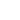